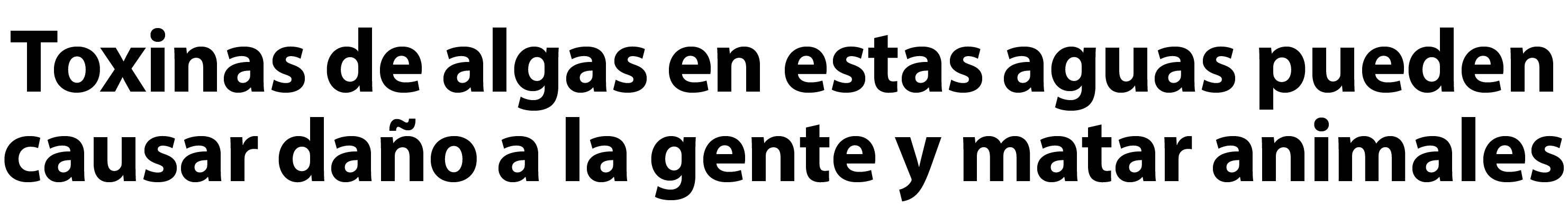 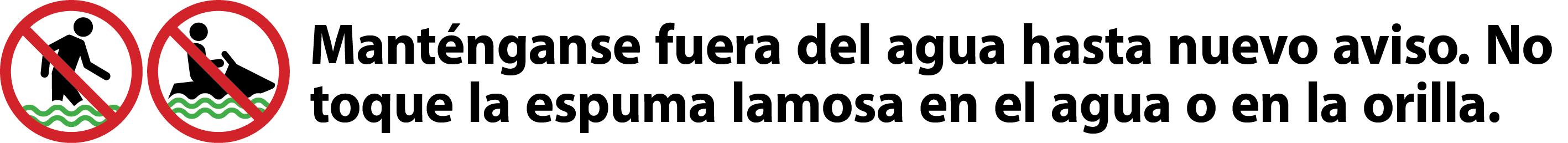 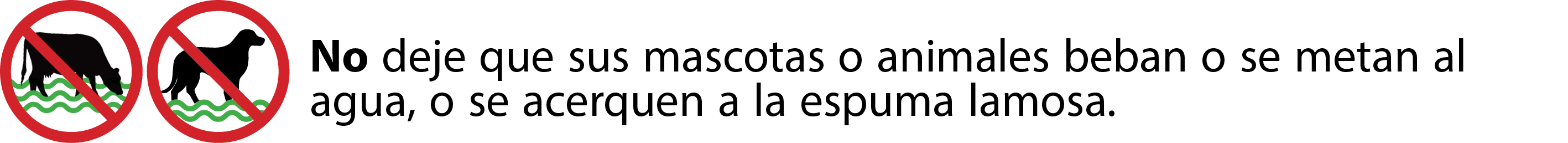 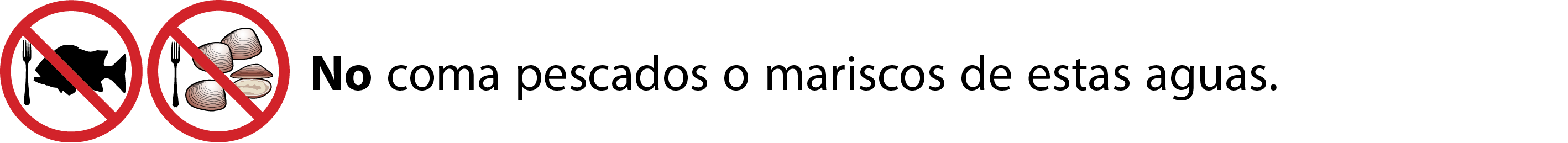 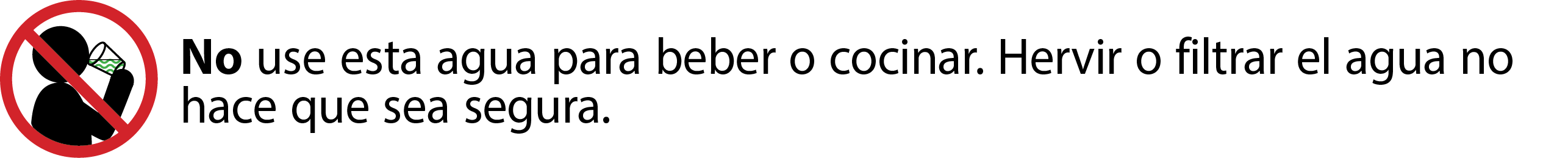 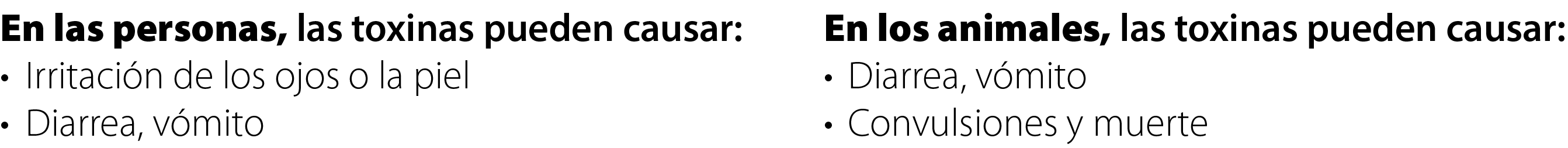 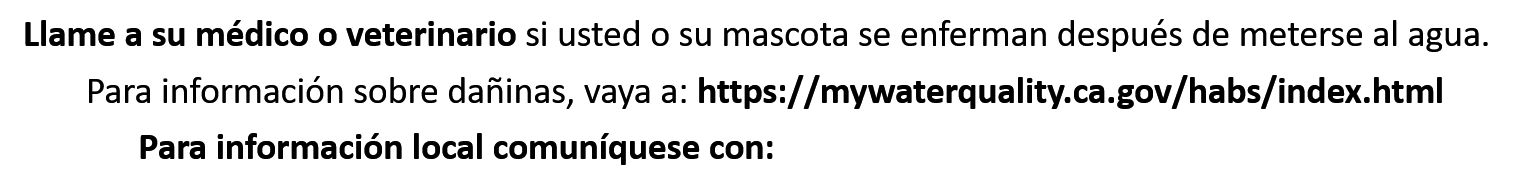 Enter your contact information in this text box